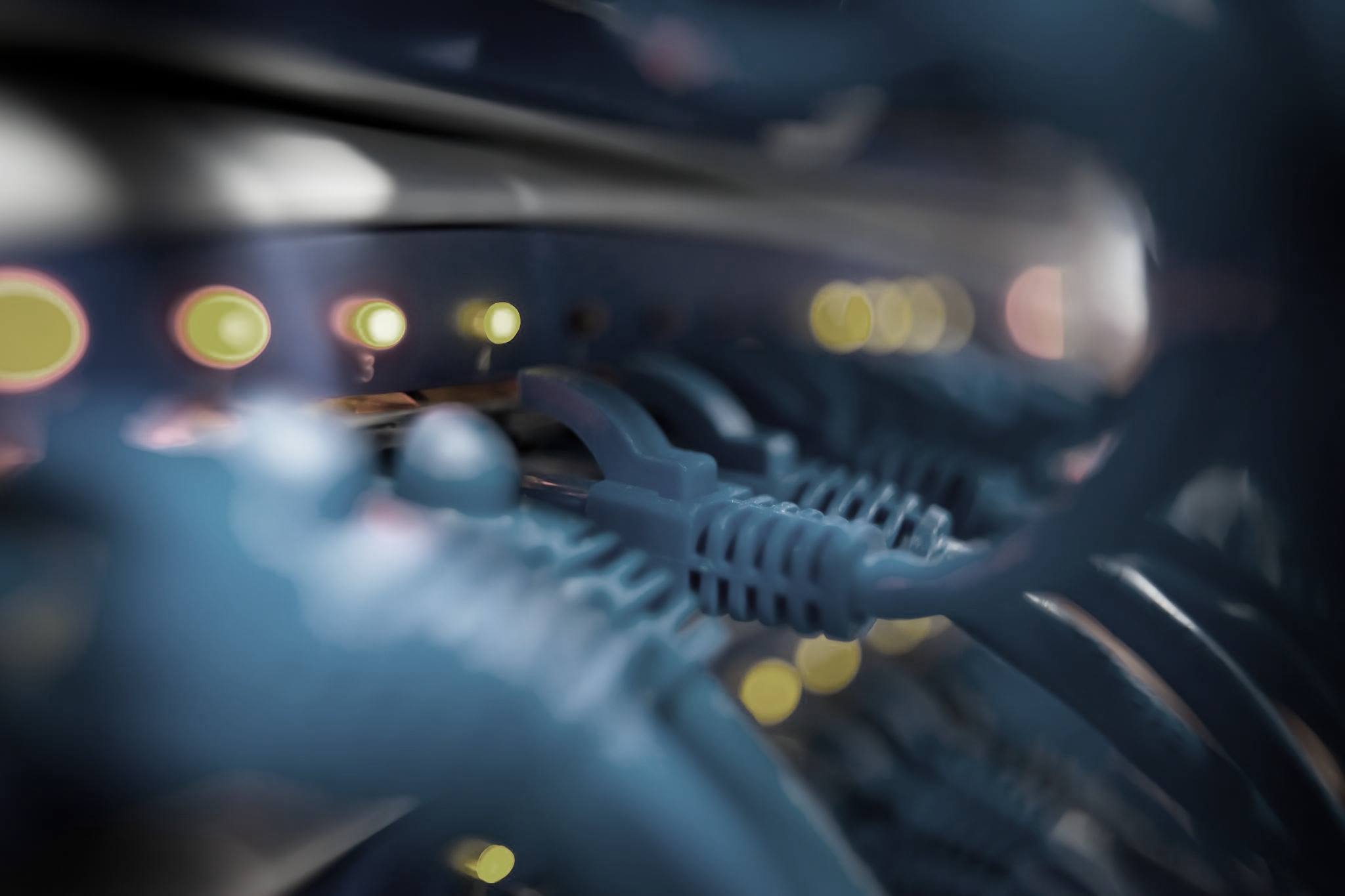 Login JobX & TimesheetX
NGWeb Solutions, LLC - Confidential and  Proprietary - Do not share without permission
1
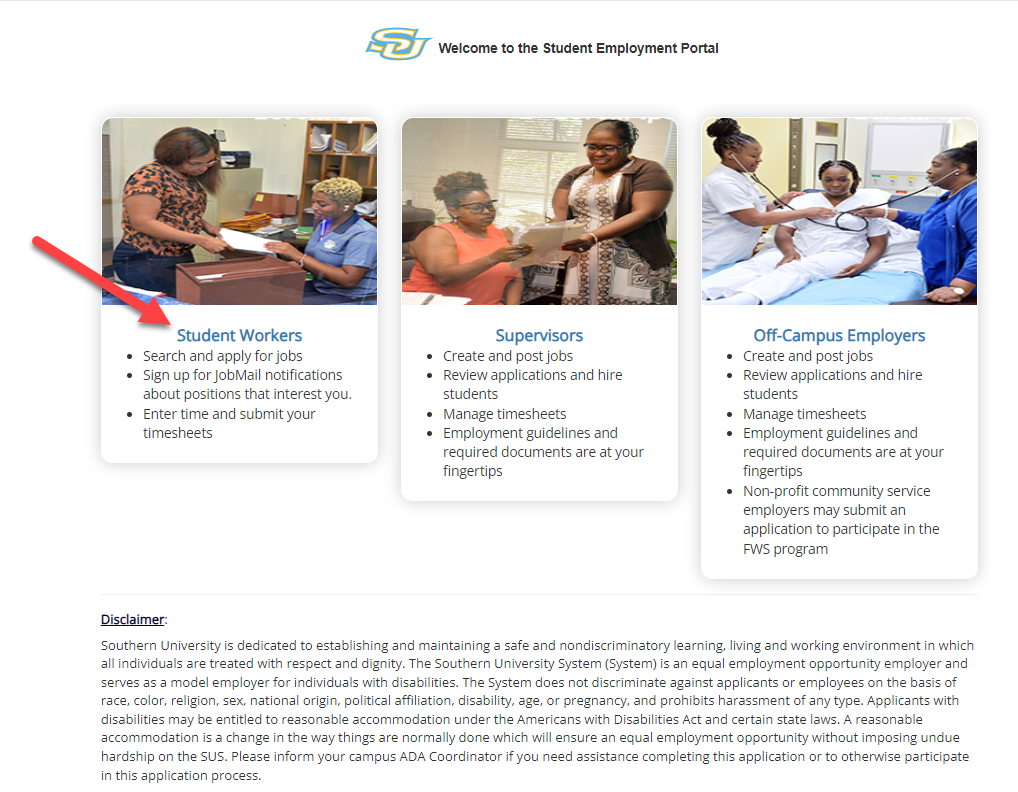 Login to JobX & TimesheetX
Navigate to your school’s customized JobX Site

Then click on the 
‘Student Worker’ link to access the area of your choice.
Southern University JobX/TimesheetX Site: 
https://subr.studentemployment.ngwebsolutions.com/
NGWeb Solutions, LLC - Confidential and  Proprietary - Do not share without permission
2
How to Login to JobX & TimesheetX
Step 1:  Click ‘Dashboard’ for access to your dashboard and timesheets.
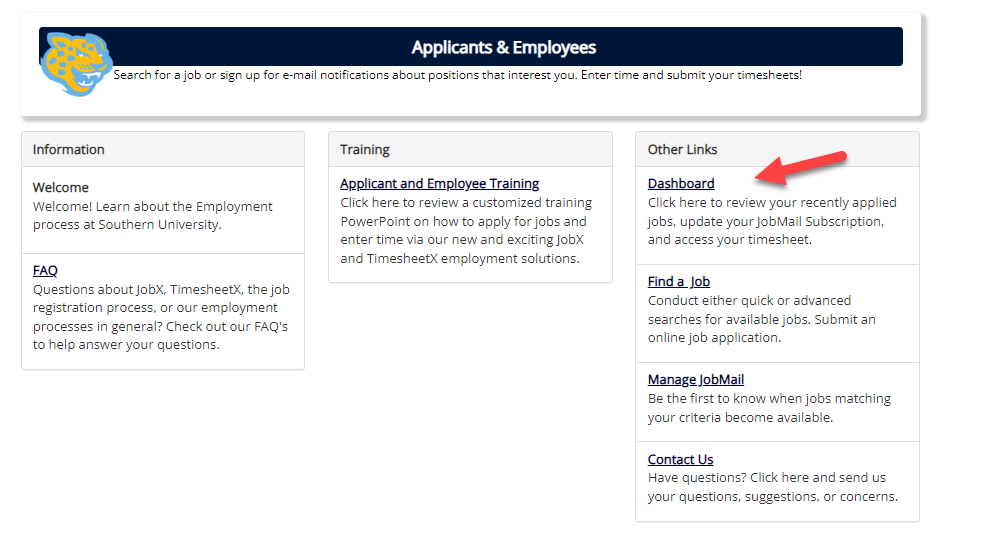 NGWeb Solutions, LLC - Confidential and  Proprietary - Do not share without permission
3
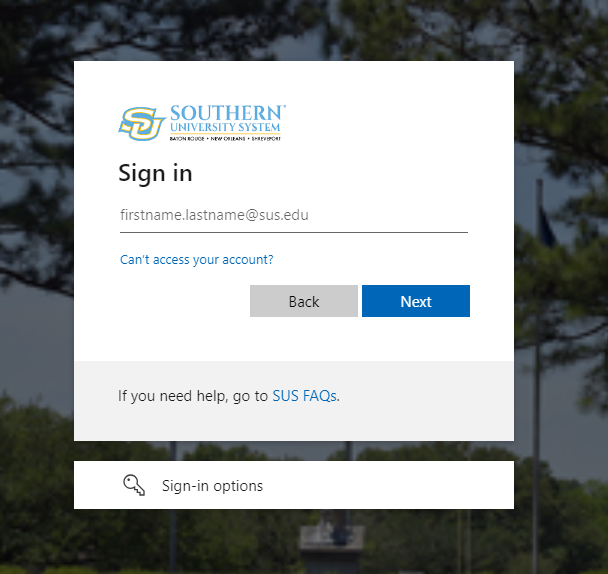 Student EmployeeLogin to JobX & TimesheetX
Login utilizing your Southern University ‘SSO ID’ and ‘Password’.
NGWeb Solutions, LLC - Confidential and  Proprietary - Do not share without permission
4
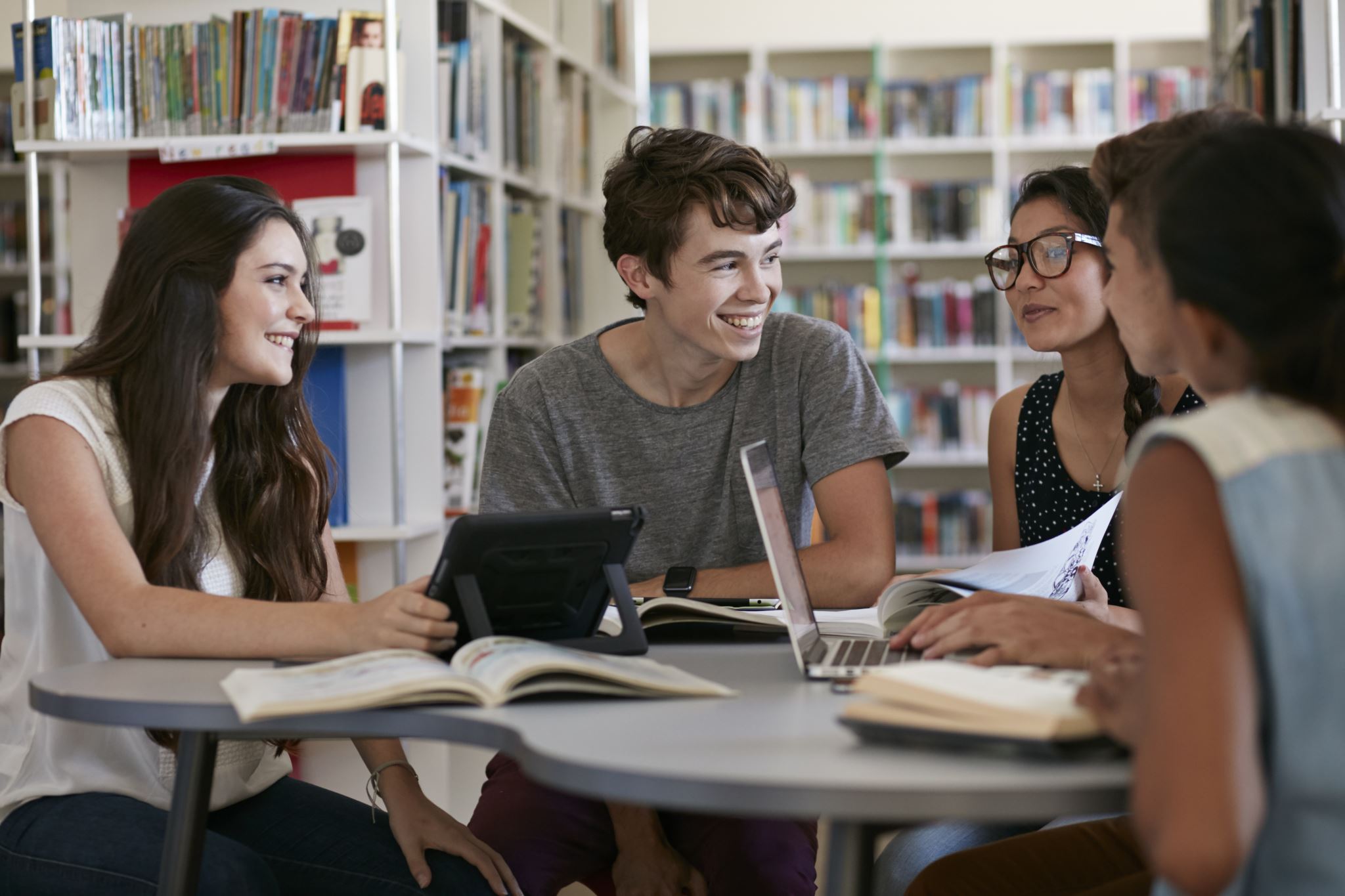 JobMail
NGWeb Solutions, LLC - Confidential and  Proprietary - Do not share without permission
5
What is JobMail?
NGWeb Solutions, LLC - Confidential and  Proprietary – 
Do not share without permission
How to Access JobMail
Step 1:  Click ‘Dashboard’ or ‘Manage JobMail’ link on the Federal Work Study Students or Service Scholarship Students home page.
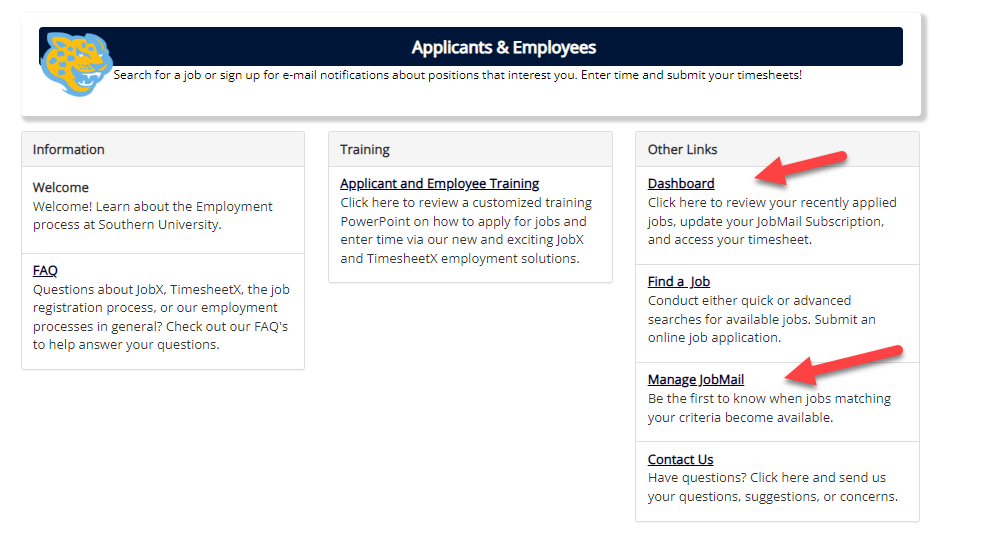 NGWeb Solutions, LLC - Confidential and  Proprietary - Do not share without permission
7
Configure your JobMail Subscription
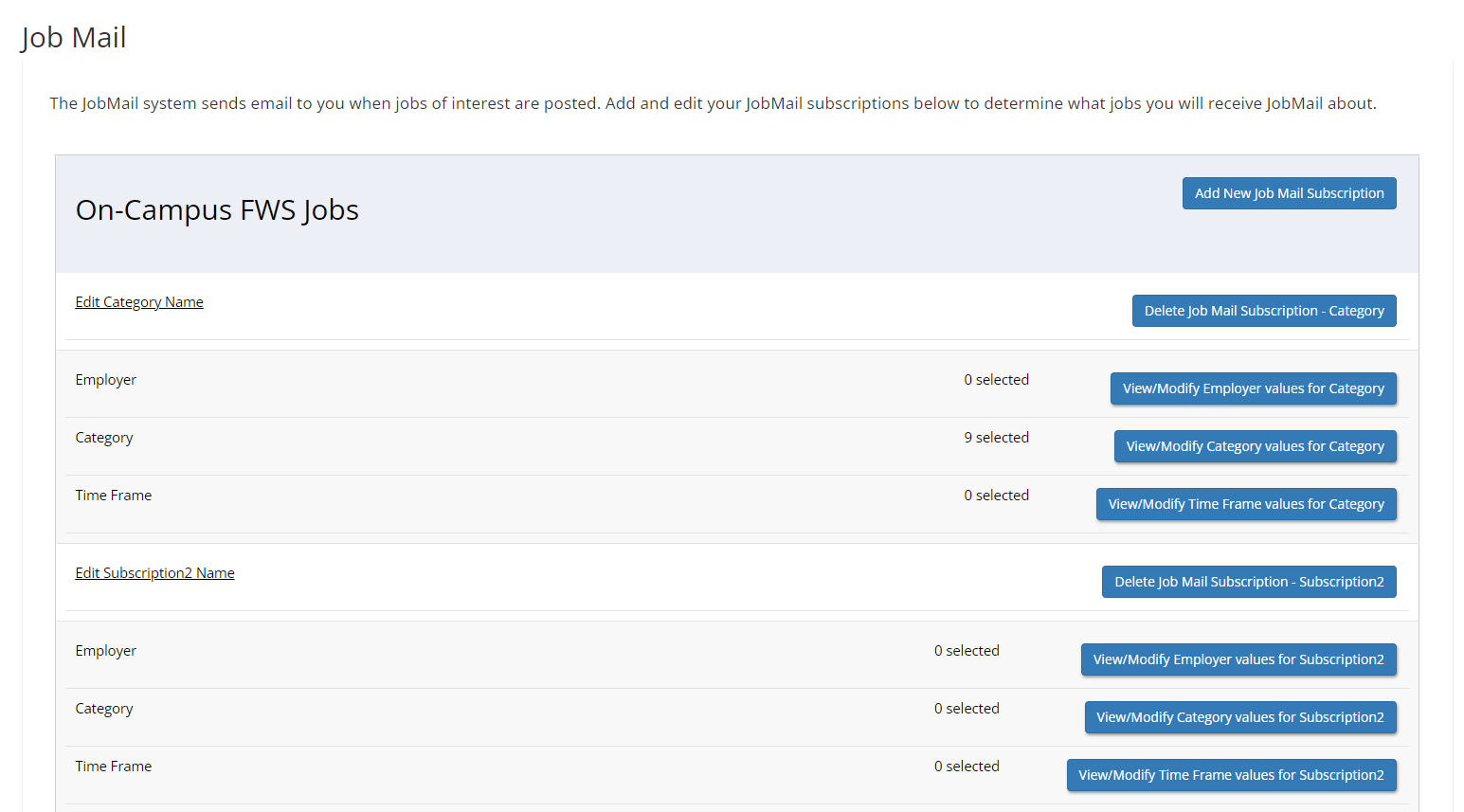 You may create multiple subscriptions and name them as desired for each Job Type (On-Campus FWS, On-Campus Scholarship Hours) supported by JobX
For Example: You can create a Summer Subscription that has different attributes than your Academic Year Subscription
For each subscription, you may set criteria 
Desired Departments (a.k.a. JobX Employers) you wish to work (e.g. Biology & English)
Desired Job Categories you’re interested in (e.g. Tutoring, Clerical, etc.)
Desired Time Frames you’re interested in working (e.g. Summer Only, Academic Year, etc.)
NGWeb Solutions, LLC - Confidential and  Proprietary - Do not share without permission
8
Configure your JobMail Subscription
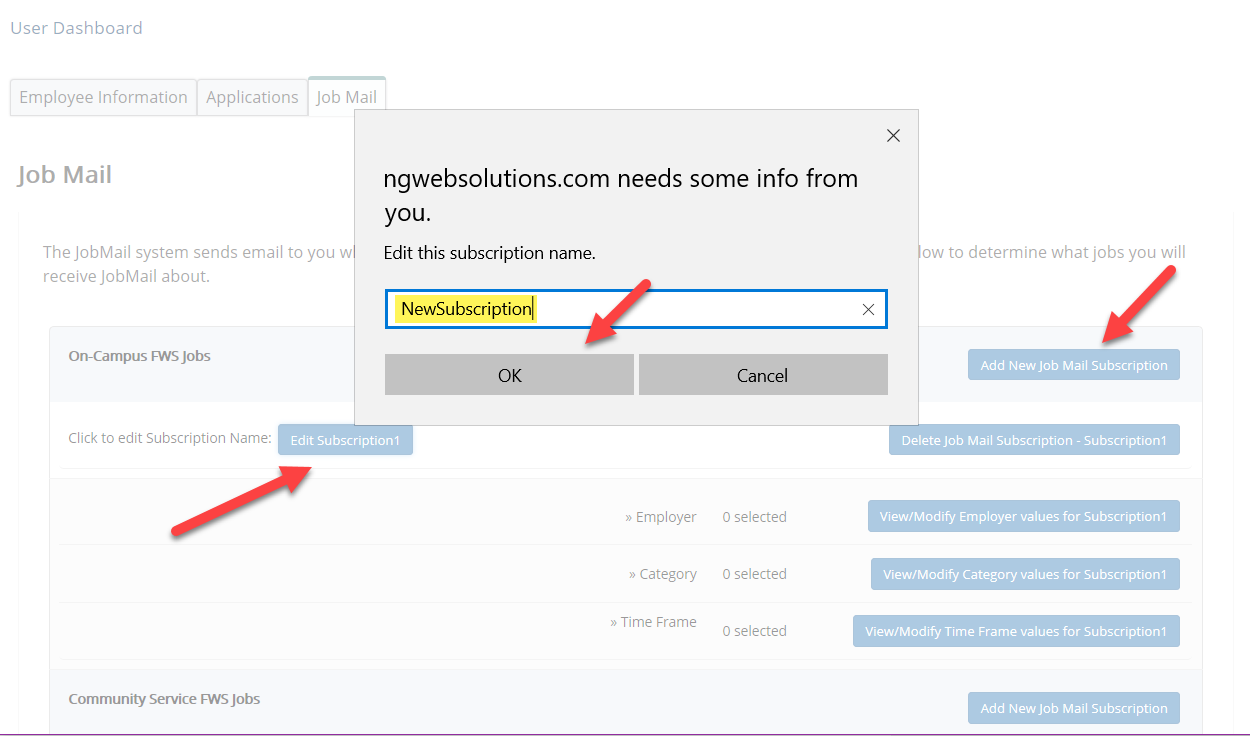 Click ‘Add New JobMail Subscription’ button to start the setup process to creating a JobMail subscription. 
When the subscription name window pops up, update to your desired name. 
If you need to edit the scription name, click the ‘Edit Subscription’ button.
NGWeb Solutions, LLC - Confidential and  Proprietary - Do not share without permission
9
Configure your JobMail Subscription
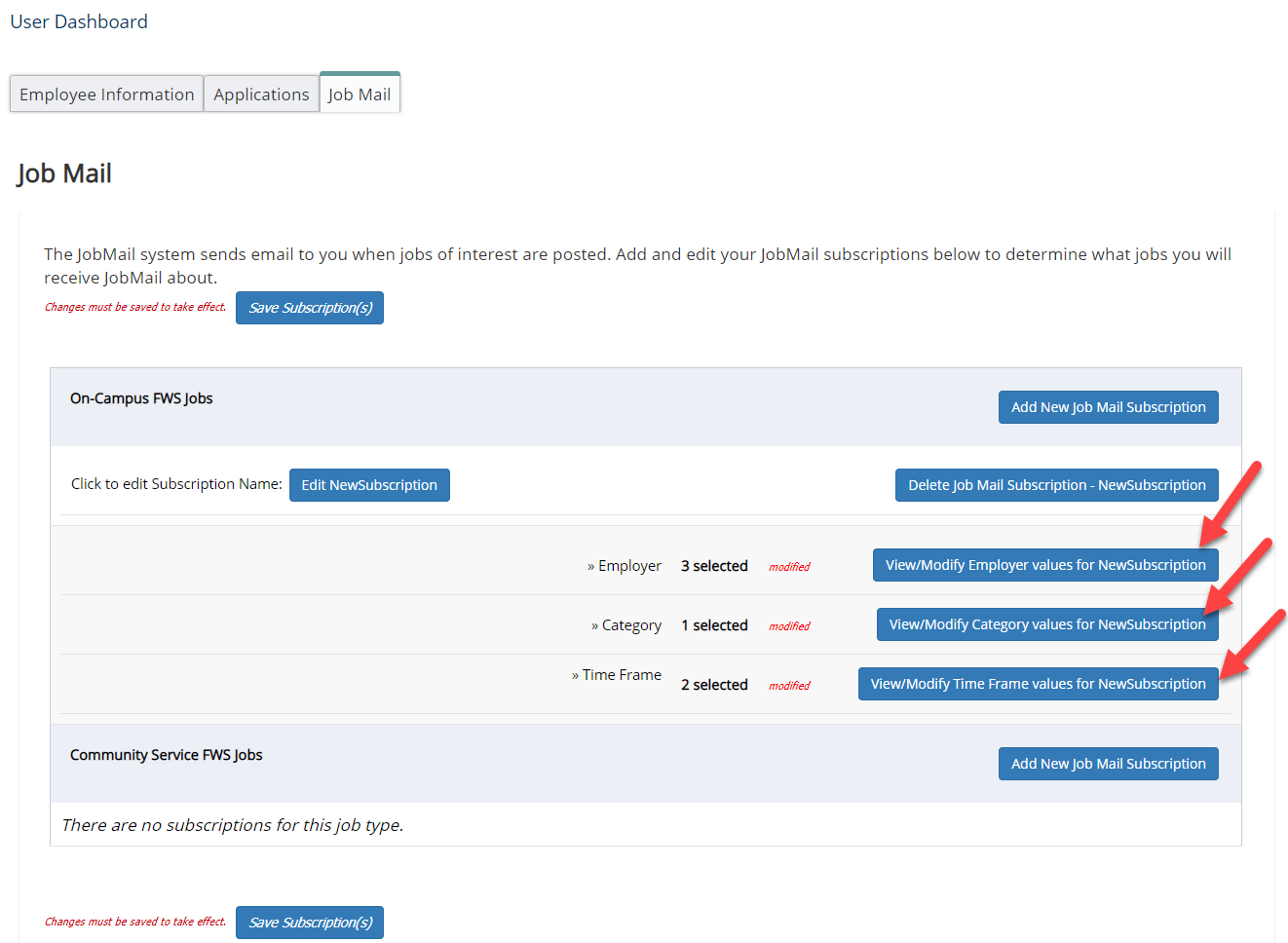 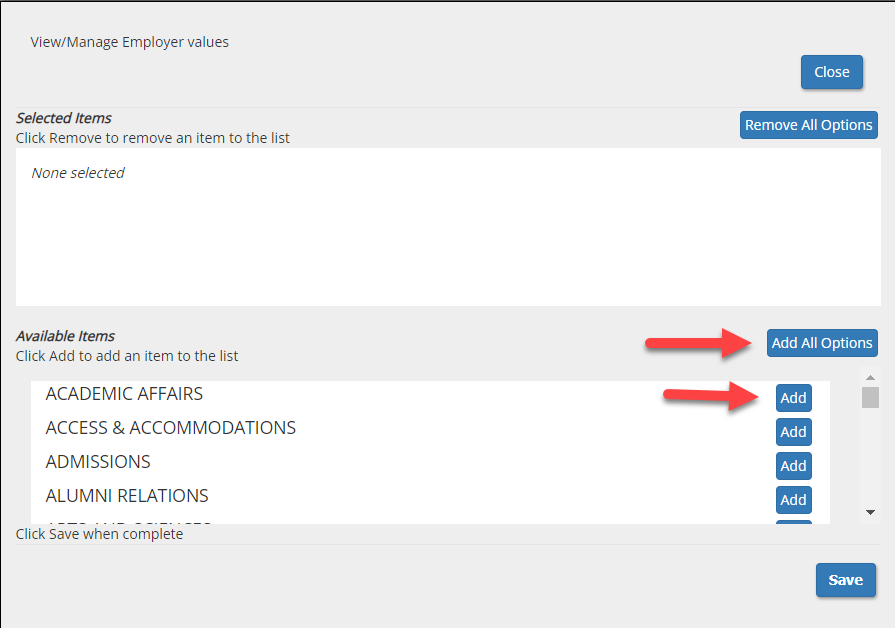 Click ‘Add all Options’ or ‘Add’ next to each item you wish to add to your JobMail subscription.
NGWeb Solutions, LLC - Confidential and  Proprietary - Do not share without permission
10
Configure your JobMail Subscription
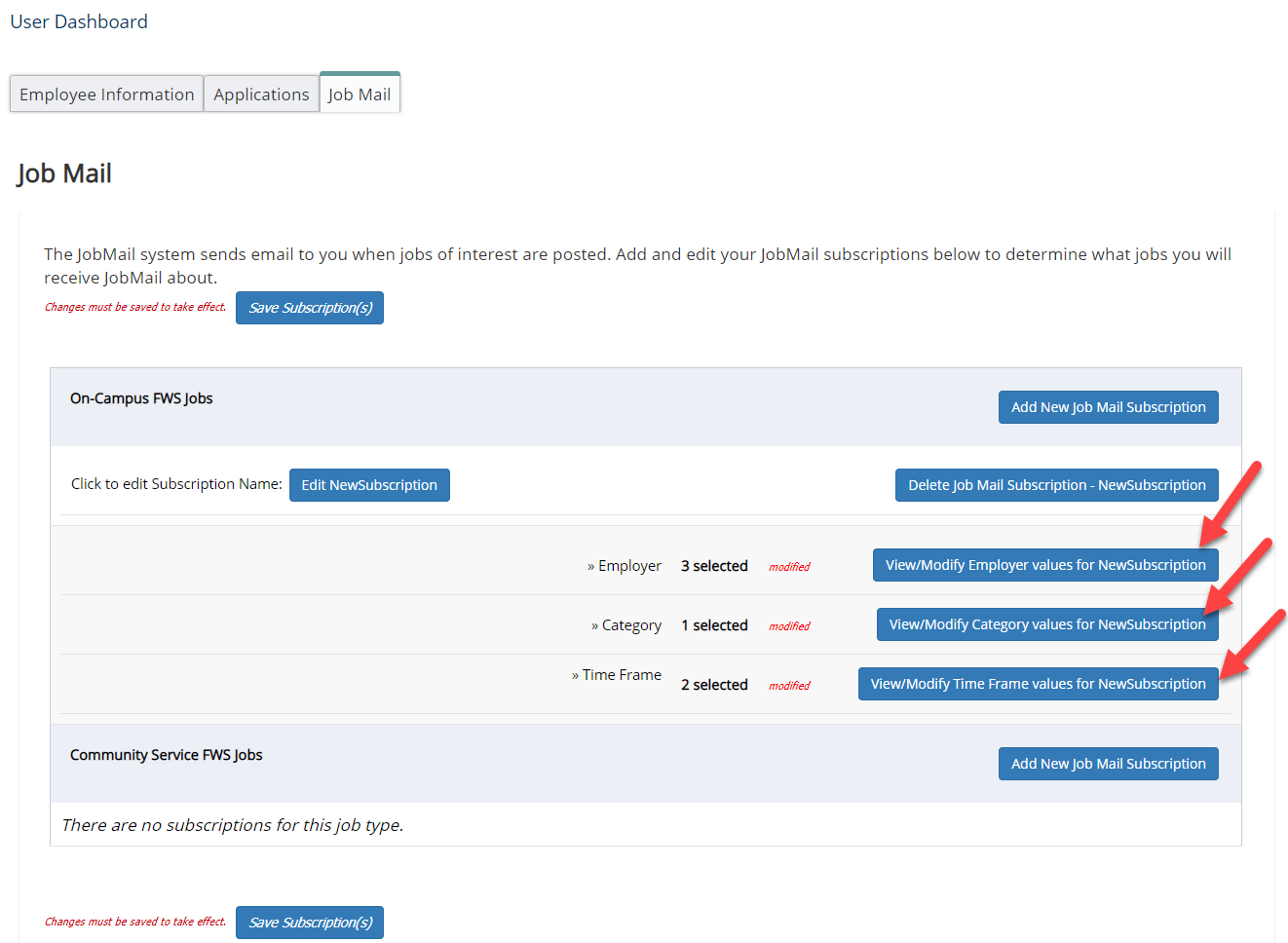 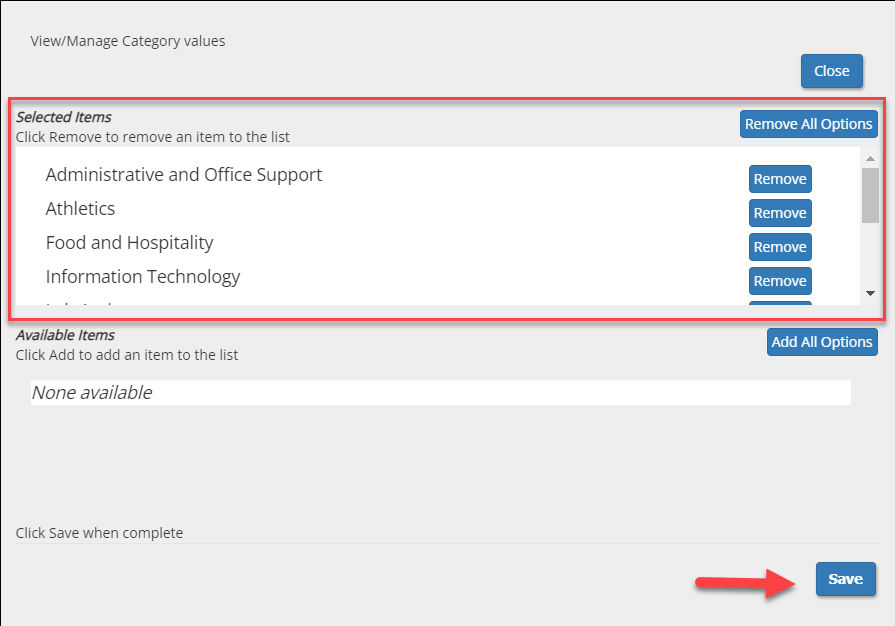 Your selection(s) will appear in the top under ‘Selected Items’.
When you’re finished adding search criteria, click ‘Save’. 
Repeat this step for each Job Type and Criterion (Department/Employer, Category, and Time Frame).
You may return to this screen any time to modify your subscription.
NGWeb Solutions, LLC - Confidential and  Proprietary - Do not share without permission
11
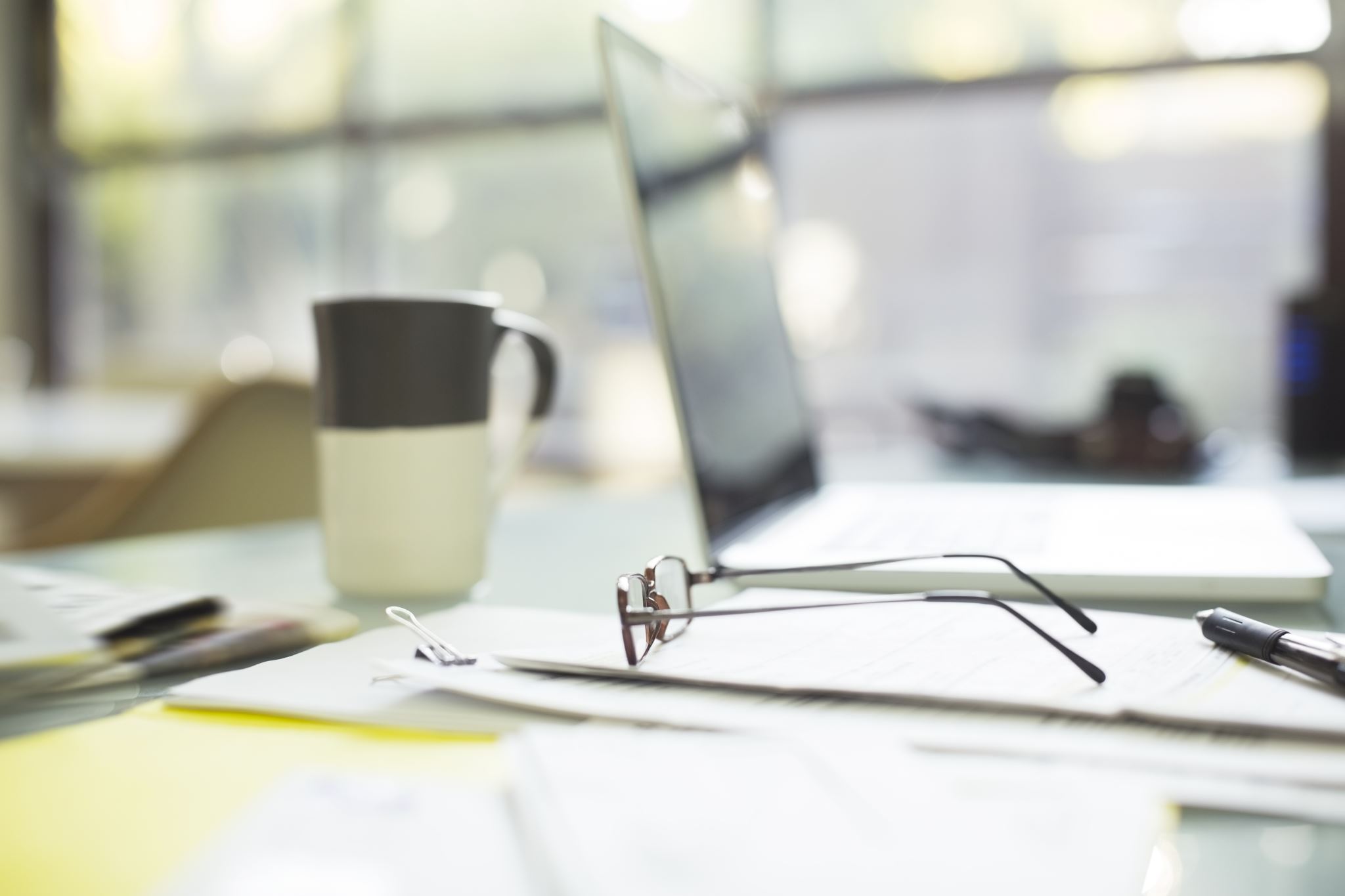 Find a Job
NGWeb Solutions, LLC - Confidential and  Proprietary - Do not share without permission
12
Quick Search
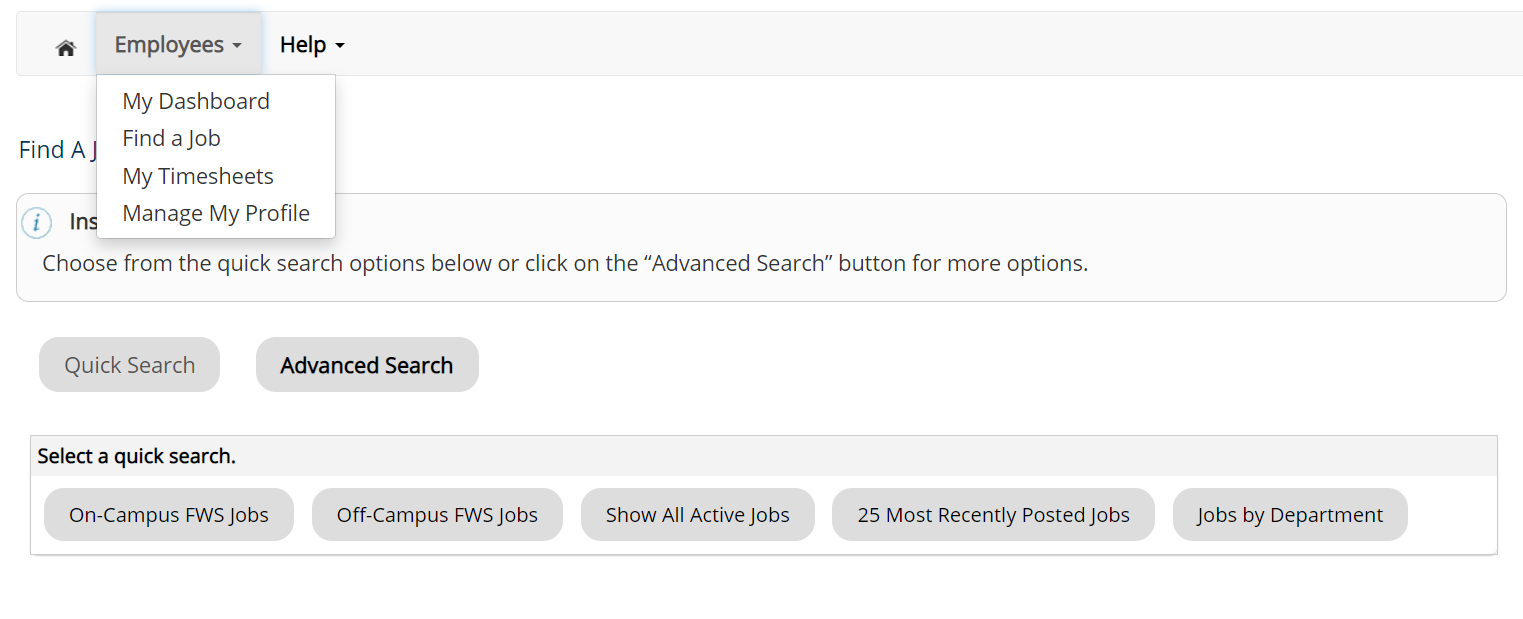 Click the ‘Find a Job’ function from the Employees Menu.
Select a specific pre-defined ‘Quick Search’ you would like to utilize to find a job.
Otherwise, to define your own custom job search filters click ‘Advanced Search’.
NGWeb Solutions, LLC - Confidential and  Proprietary - Do not share without permission
13
Advanced Search
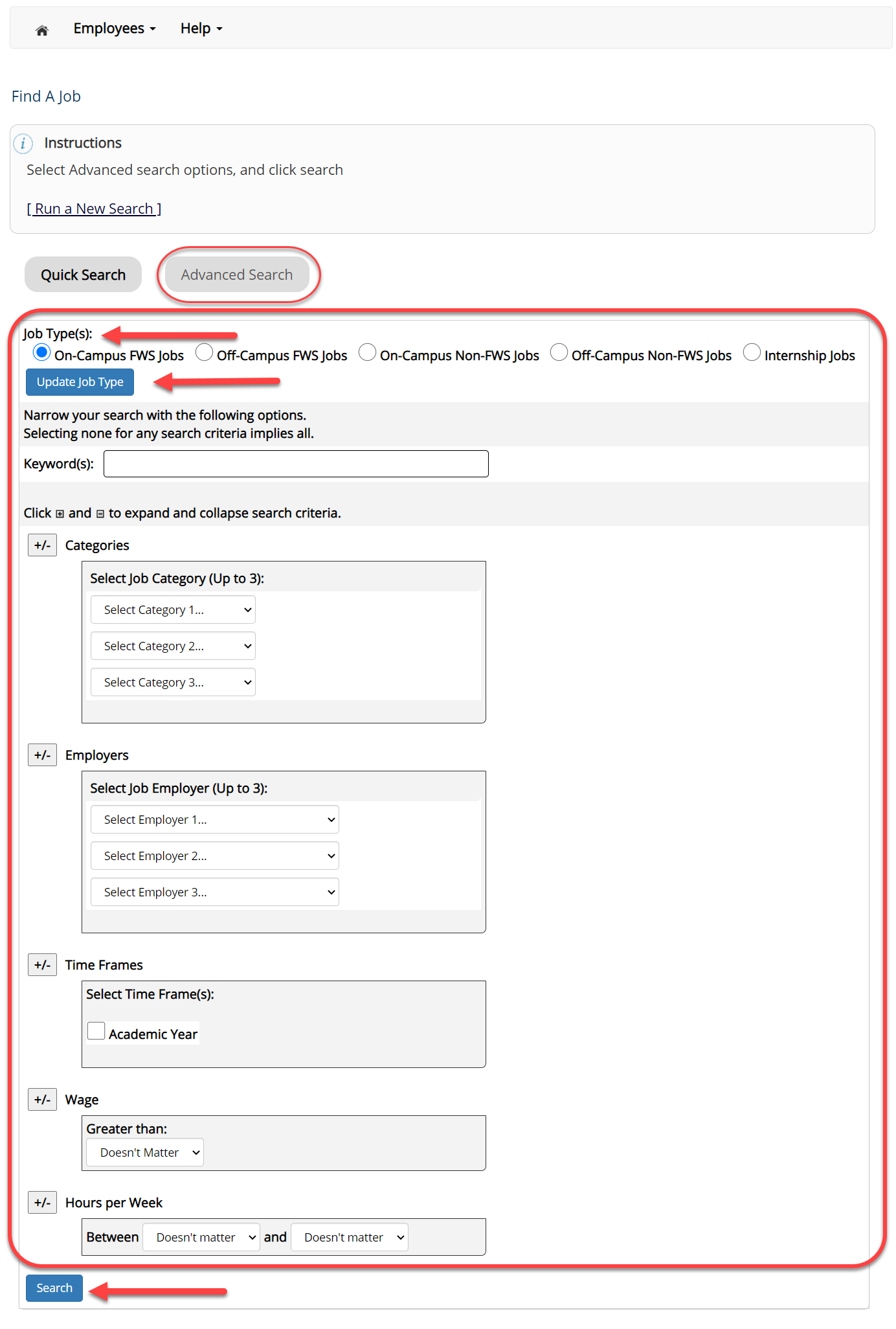 Click the ‘Advanced Search’ button to define your own job criteria you wish to search. 
Advanced Search enables you to search for jobs by the following:
Search by Job Type Population (On-Campus FWS, Off-Campus FWS Jobs, etc.)
Keyword(s) Search
Job Category, Employers/Department, Time Frame, Wage, and Hours per Week
NGWeb Solutions, LLC - Confidential and  Proprietary - Do not share without permission
14
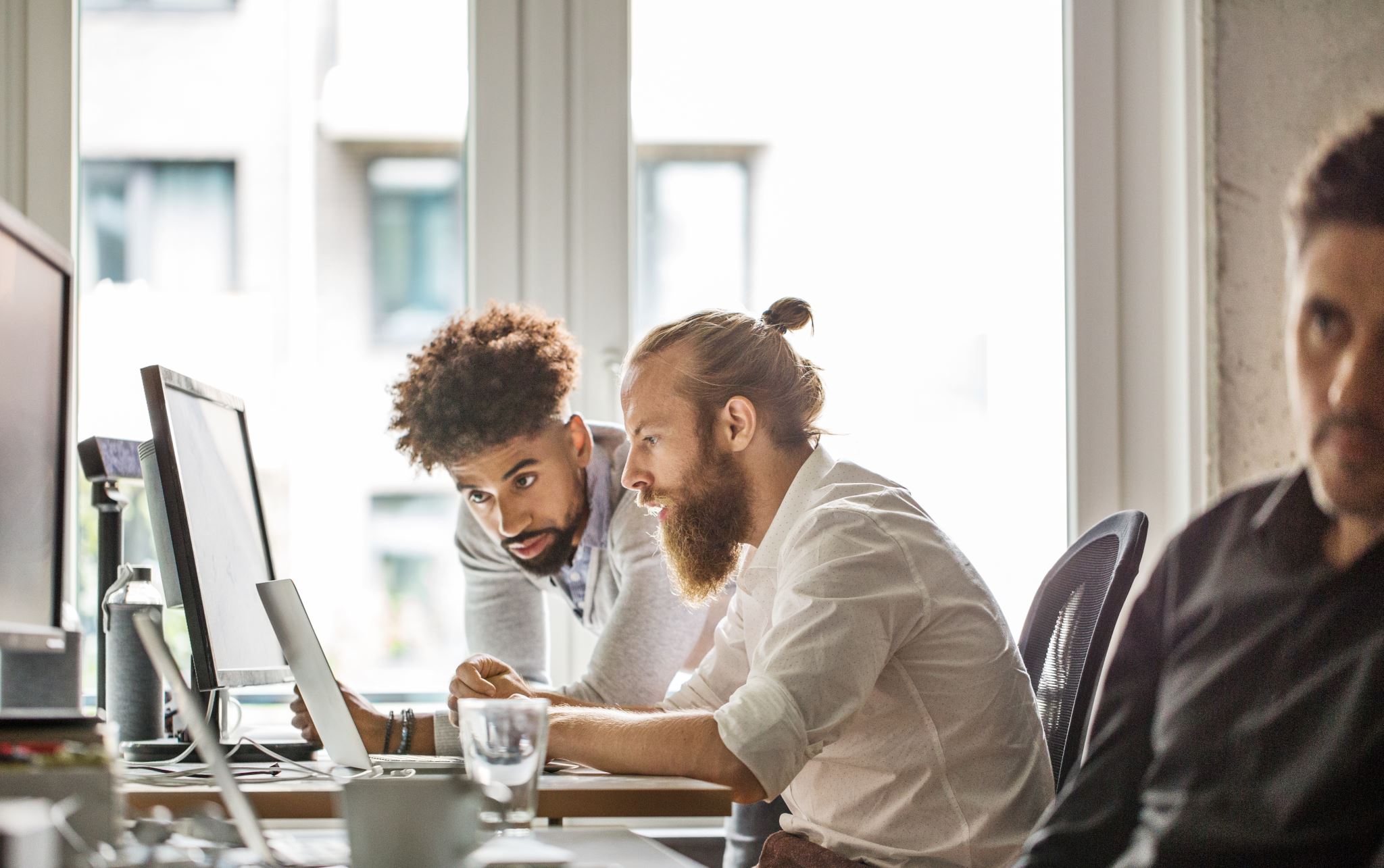 Apply for a Job
NGWeb Solutions, LLC - Confidential and  Proprietary - Do not share without permission
15
Disclaimer Statements
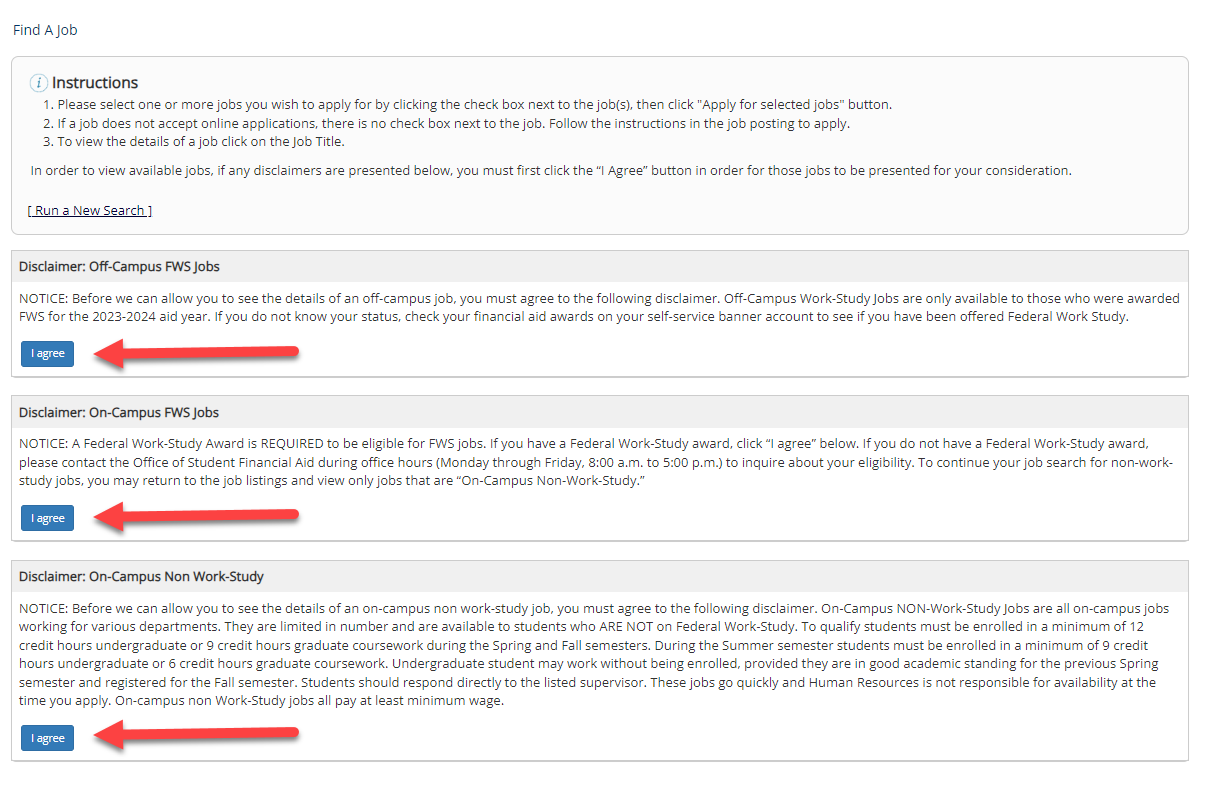 In order to view available job listings, you may be required to review and agree to one or more disclaimer statements. 
A disclaimer statement will be presented for all Job Types you selected.
After you’ve successfully reviewed the applicable disclaimer statement(s), you will be required to click the ‘I agree’ button(s) before any available jobs of that Job Type population will be presented.
NGWeb Solutions, LLC - Confidential and  Proprietary - Do not share without permission
16
Apply for a Job! With One Click
Simply click the box next to the jobs you wish to submit an application. 
If a job does not have a box or does not allow for the selection of the job, then you will need to click the Job Title to view the job details on how to apply for the job. 
Then, click the ‘Apply for Selected Jobs’ button.
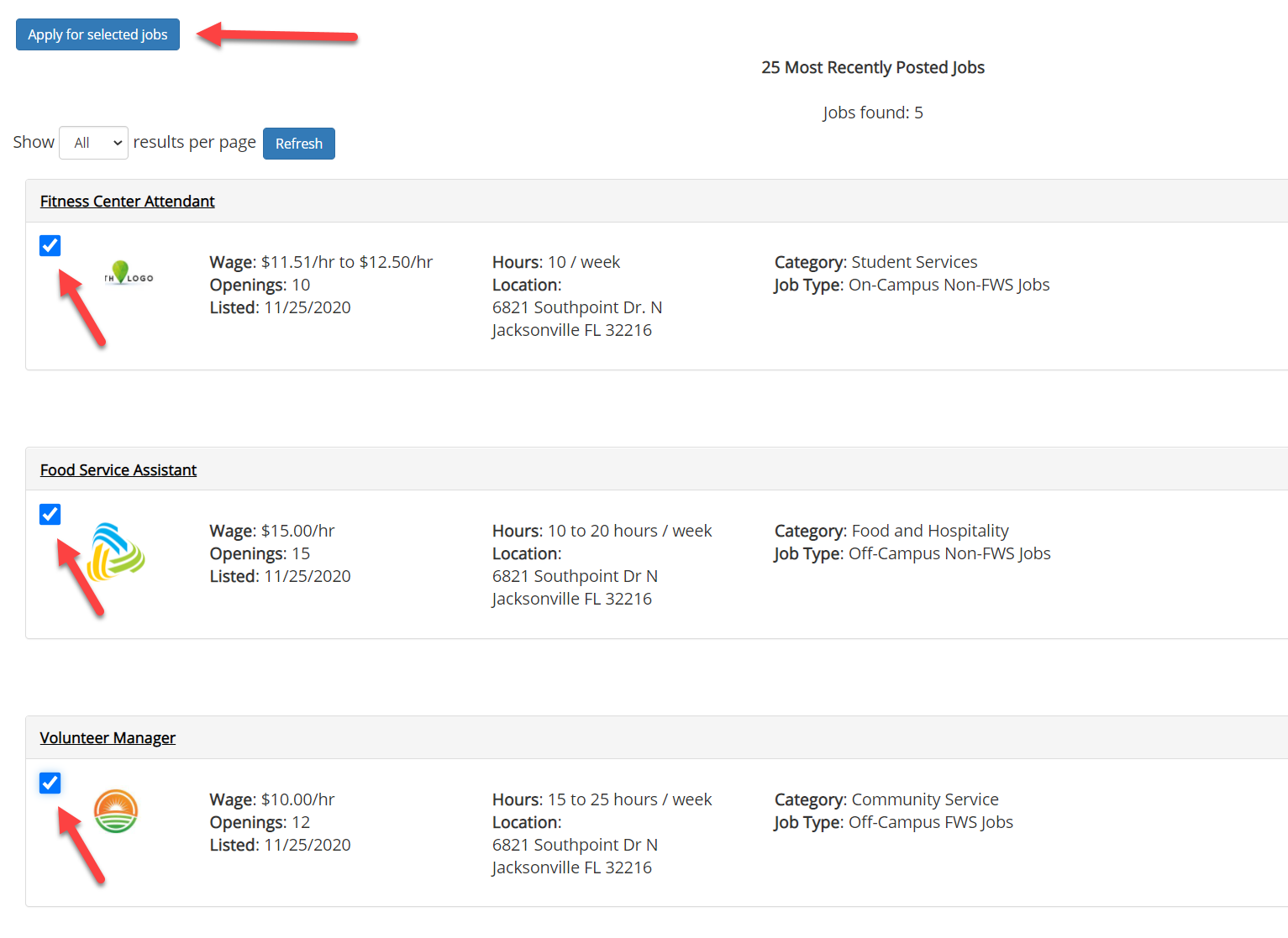 NGWeb Solutions, LLC - Confidential and  Proprietary - Do not share without permission
17
Job Application
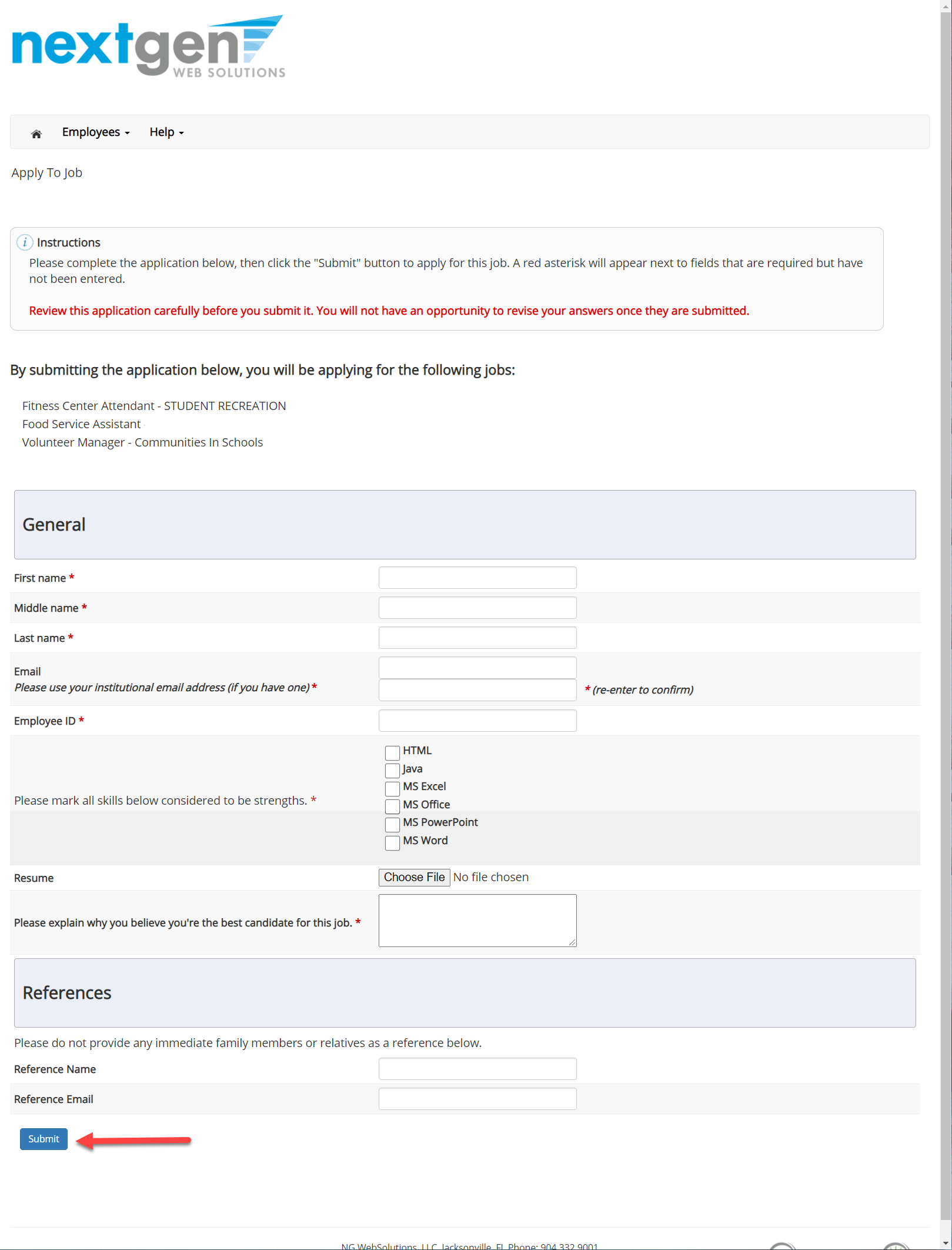 Complete the questions on the application. 
Fields with a red asterisk are required to be completed before your application can be successfully completed.
Some of the fields may have information pre-filled.  Please be sure to review and update the information as needed.
You may upload a resume for the hiring employer to review, if desired.  In order to do so, browse to that file on your computer and click ‘Open’.
NGWeb Solutions, LLC - Confidential and  Proprietary - Do not share without permission
18
Application Successfully Submitted
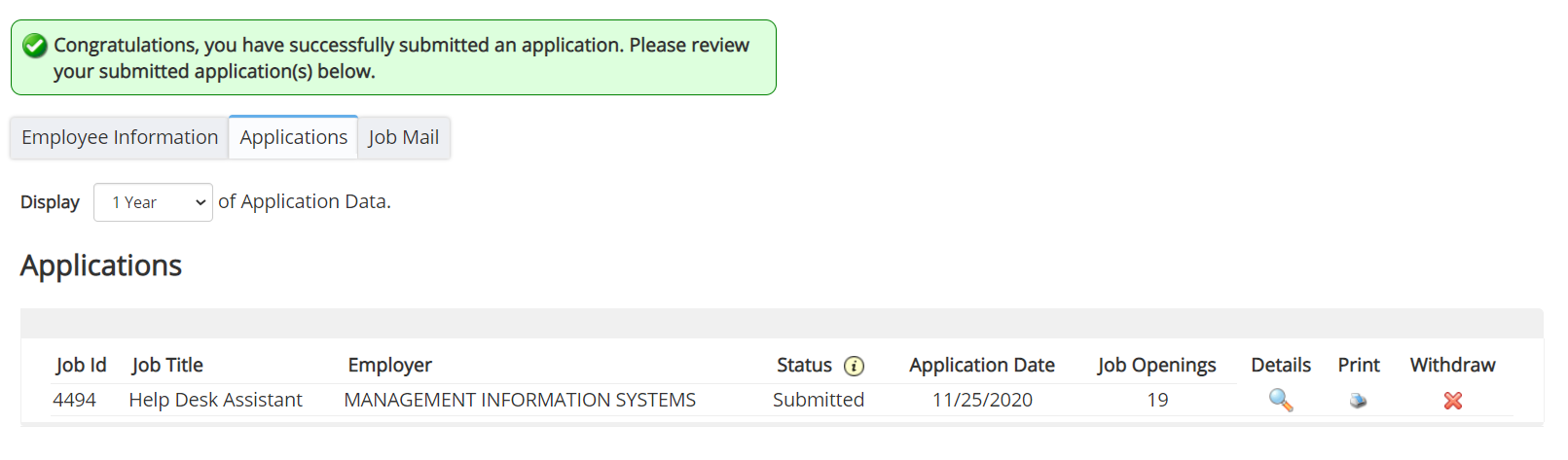 Your application is successfully submitted when you received the Congratulations message.
NGWeb Solutions, LLC - Confidential and  Proprietary - Do not share without permission
19
Questions?
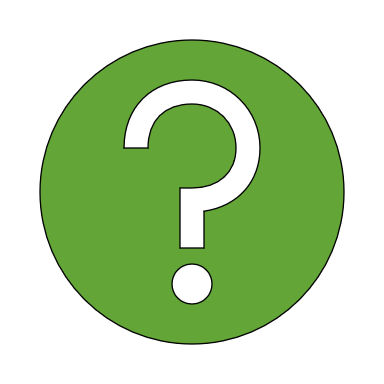 For Support Contact 
Non Federal Work-Study Student and Graduate Assistants: 
HR@sus.edu

Federal Work-Study Students:
financialaid@subr.edu
NGWeb Solutions, LLC - Confidential and  Proprietary - Do not share without permission
20